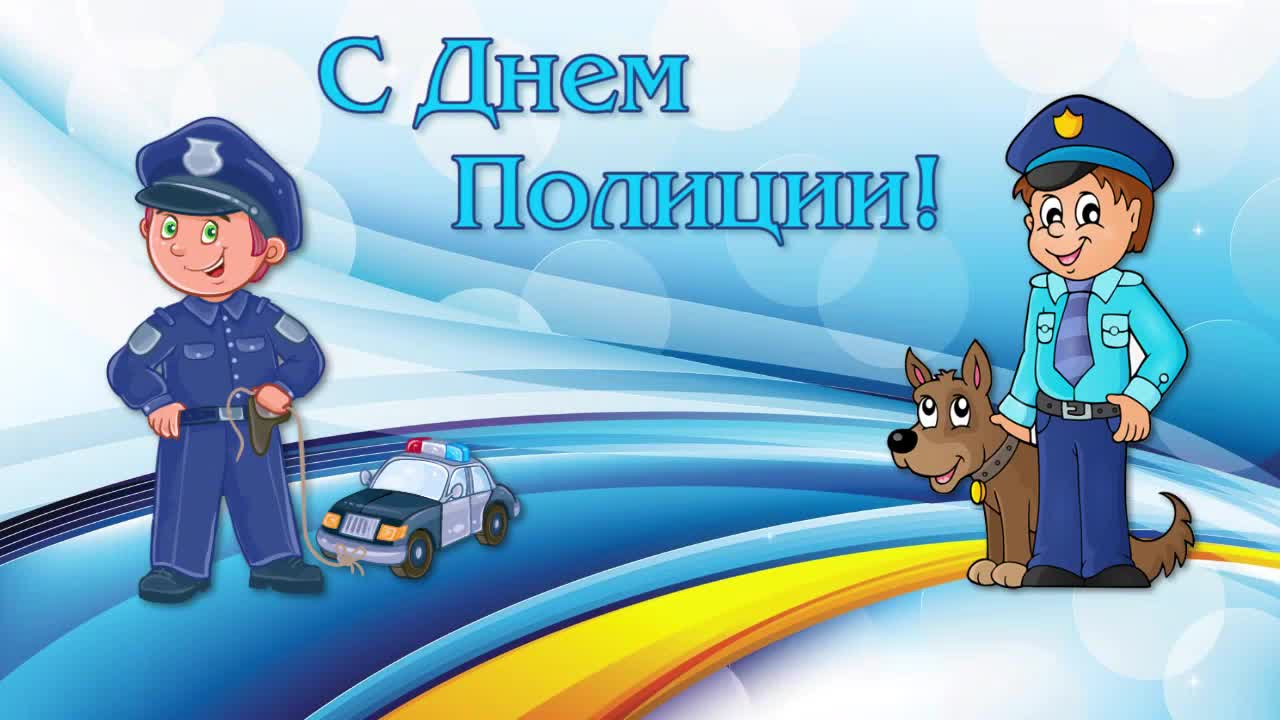 Участники проекта:
Дети подготовительной к школе группы
Педагоги
Родители воспитанников

Срок реализации:
09.11.2020-13.11.2020 г.г.
Актуальность:
В жизни каждого человека профессиональная деятельность занимает важное место. 10 ноября в нашей стране отмечается День полиции. 
Углублённое изучение профессии полицейского способствует развитию представлений о её важности и социальной значимости. Очень важно чтобы дети поняли, что одна из самых сложных и нужных профессий – это профессия полицейского, осознали её необходимость в жизни человека, Ведь именно полицейские помогают соблюдать и поддерживать общественный порядок.
Цель:
Расширить представления детей о сотрудниках правоохранительных органов.

Задачи:
1. закрепить знания детей о труде полицейских.
2. Воспитывать уважительное отношение к труду полицейских.
3. Формировать представления социальной значимости профессии         полицейских.
4. Учить детей быть честными, справедливыми, всегда помогать друг другу, а так же всем, кто нуждается в помощи.
Этапы:
1. Выявление первоначальных знаний детей о профессии полицейского. 
    Подбор литературы и иллюстраций.
2. Проведение НОД, бесед о профессии полицейского.
    Организация сюжетно-ролевых игр.
3. Выставка поделок и рисунков, посвященных дню ОВД РФ.
Чтение художественной литературы
Николай Носов «Саша»
Алексей Пантелеев «Про Белочку и Тамарочку»
Эдуард Успенский «Крокодил Гена – лейтенант милиции»
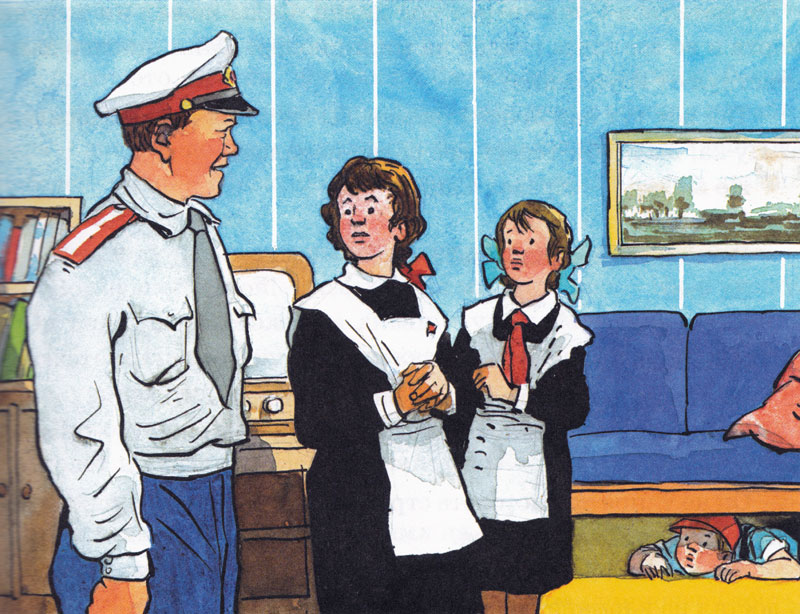 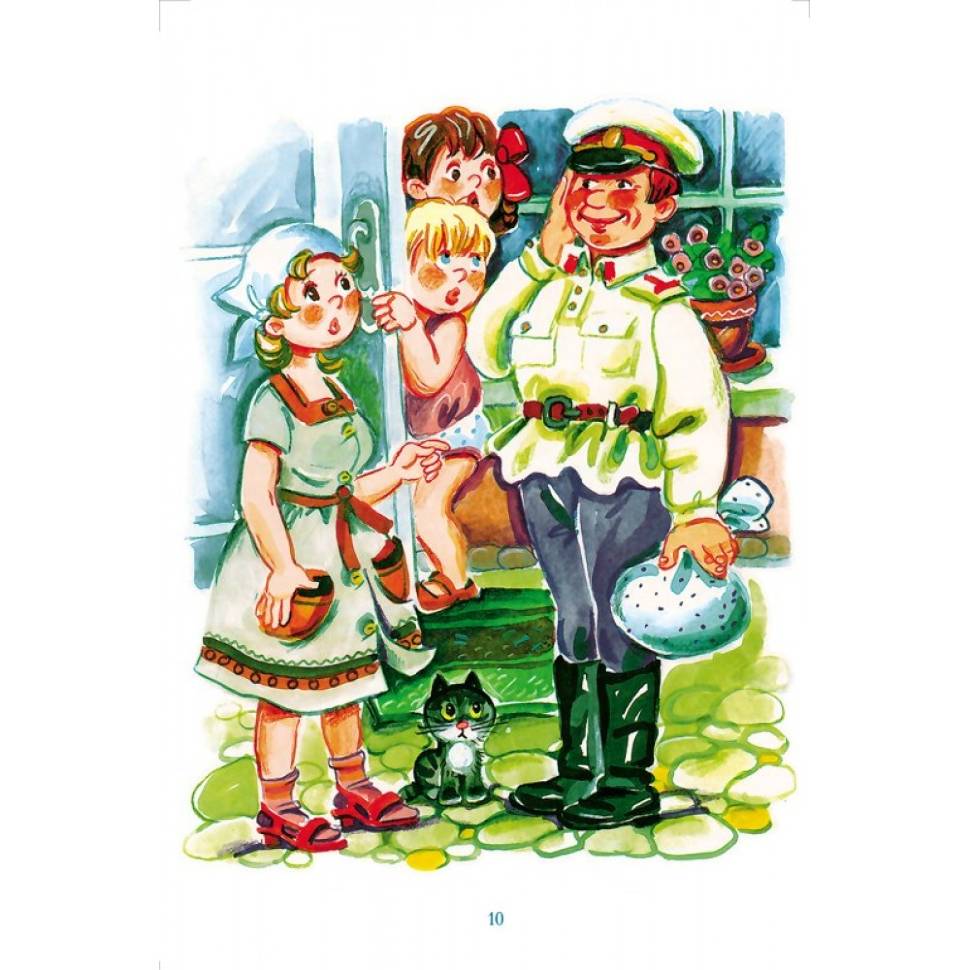 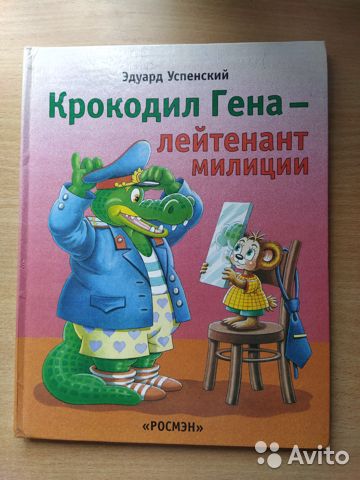 Просмотр мультфильмов:
«Дядя Стёпа – милиционер»    
 «Приключения Васи Куролесова»
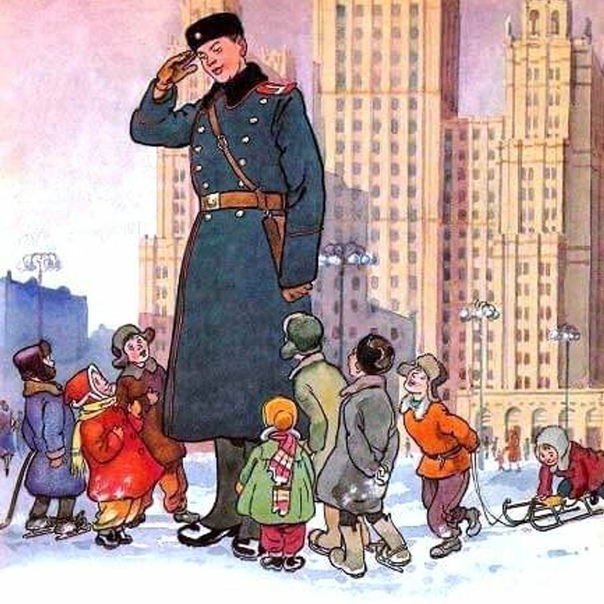 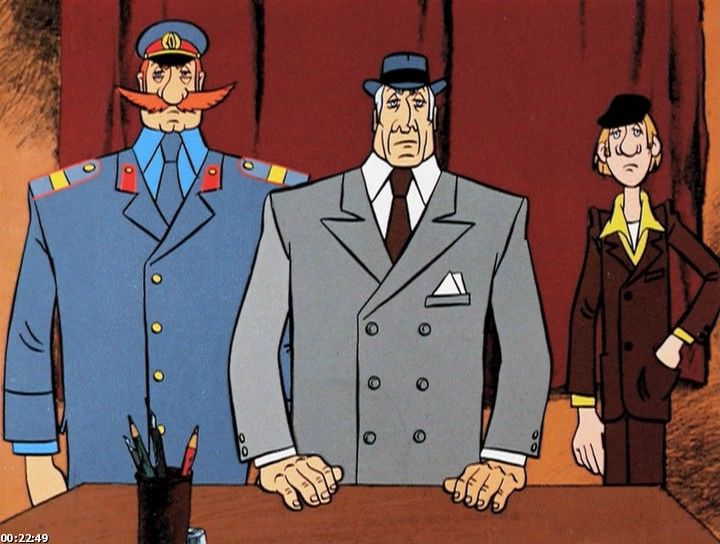 Художественное творчество (Лепка)
Художественное творчество (отрывная аппликация)
Художественное творчество (рисование)
Конструирование из «Лего»
Полицейская машина
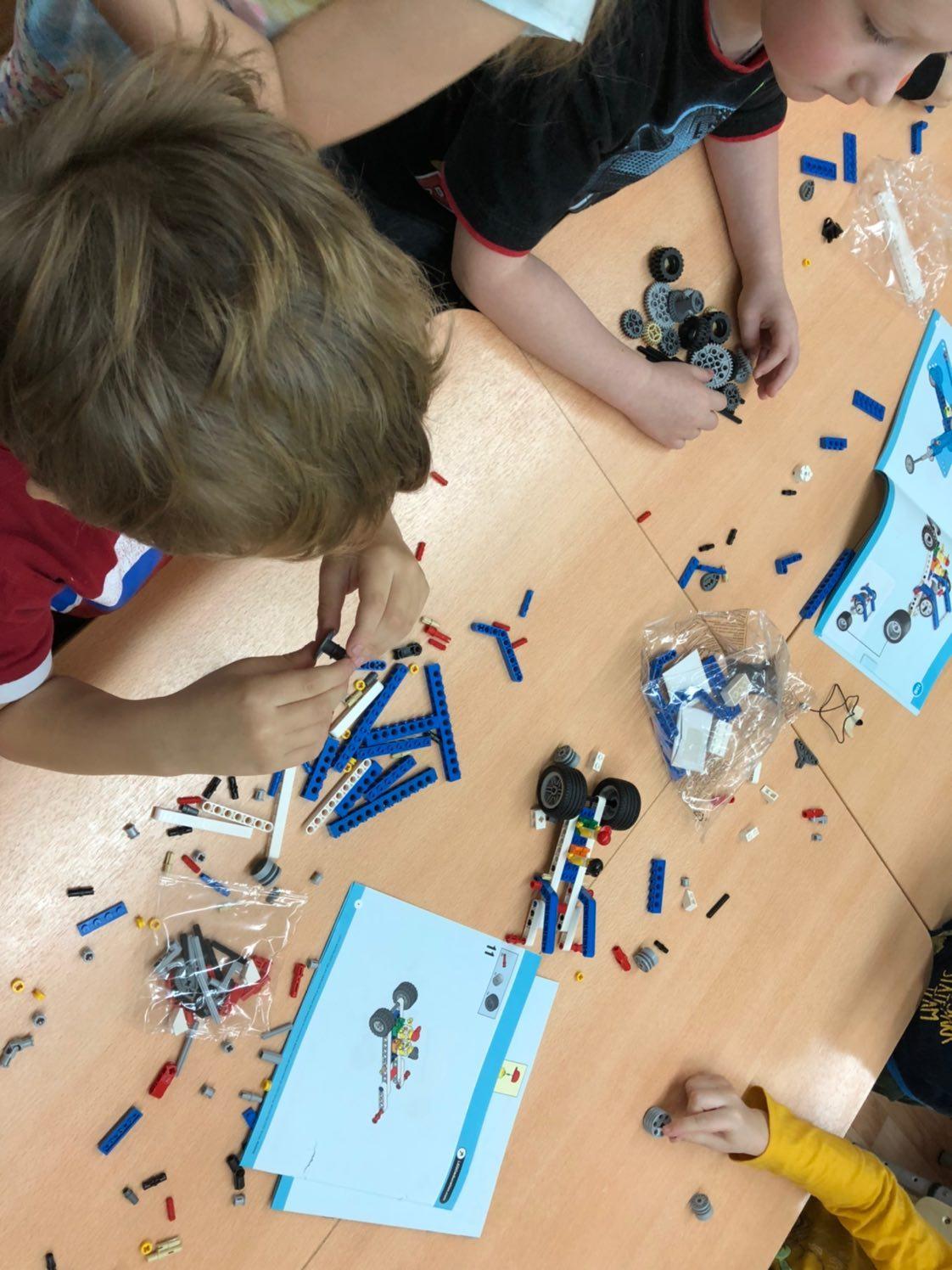 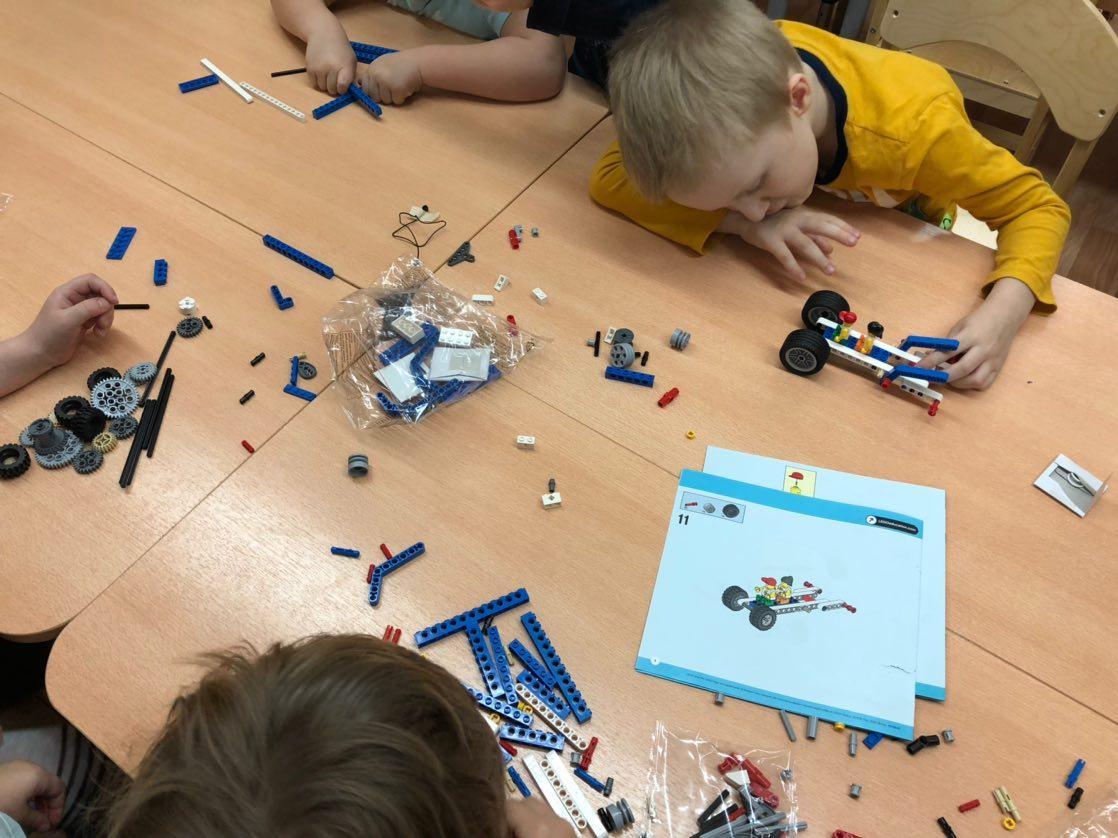 Спасибо за внимание